Unit 2Plants for Food and Fibre
Structure of a Plant
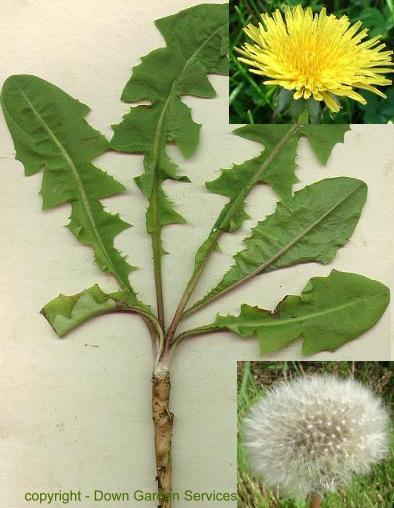 Leaves
Photosynthesis
Gas exchange
Stem
Xylem
phloem
Roots
Diffusion, Osmosis
Taproot, root hairs
Fibrous roots
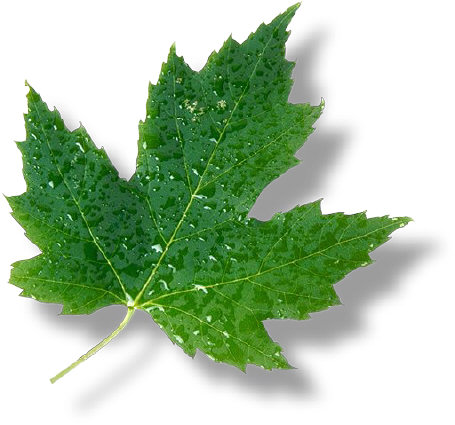 Leaves
Site of Gas exchange CO2/O2 (stomata)
Transpiration
water vapour released from leaves
Energy produced from the sun by photosynthesis (producers)
Deciduous: leaves fall off in autumn
Coniferous: needles lose less moisture
Stomata
Holes which allow carbon dioxide and oxygen to enter/leave
Also allows moisture (water) to exit (transpiration)
Opened and closed by guard cells
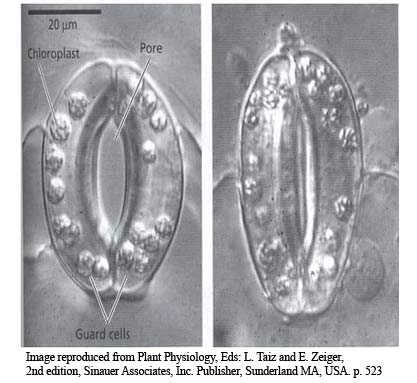 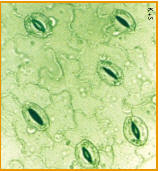 Photosynthesis (day)
The green pigment chlorophyll makes leaves green, and absorbs sunlight
Carbon dioxide is taken in (and water and nutrients)
Oxygen and sugar are produced
CO2 + H2O  --> O2 + C6H12O6
Cellular Respiration (night)
Plants breathe in oxygen, and exhale carbon dioxide (just like us!)
O2 + C6H12O6 --> CO2 + H2O
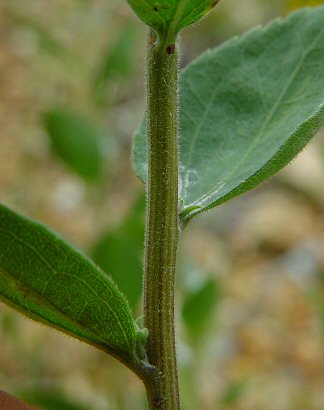 Stem function:
1)Support
2) transport (vascular tissue)
Stem-transport tissues
Xylem-transports water and nutrients up the plant from the roots (xy-high)

Phloem-transports food (sugar) down the stem to the roots (phlo-low)

Layers-see pg 108
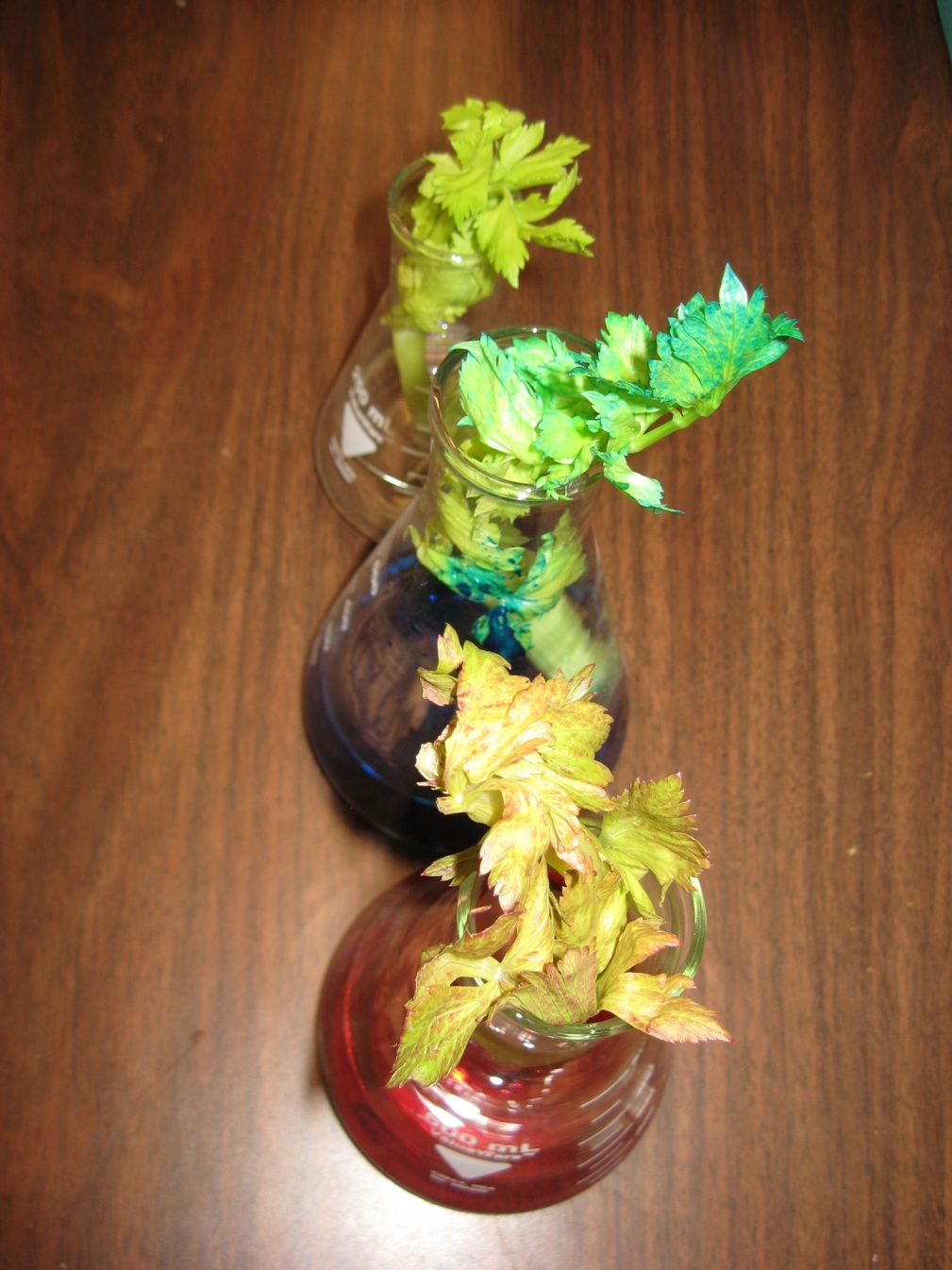 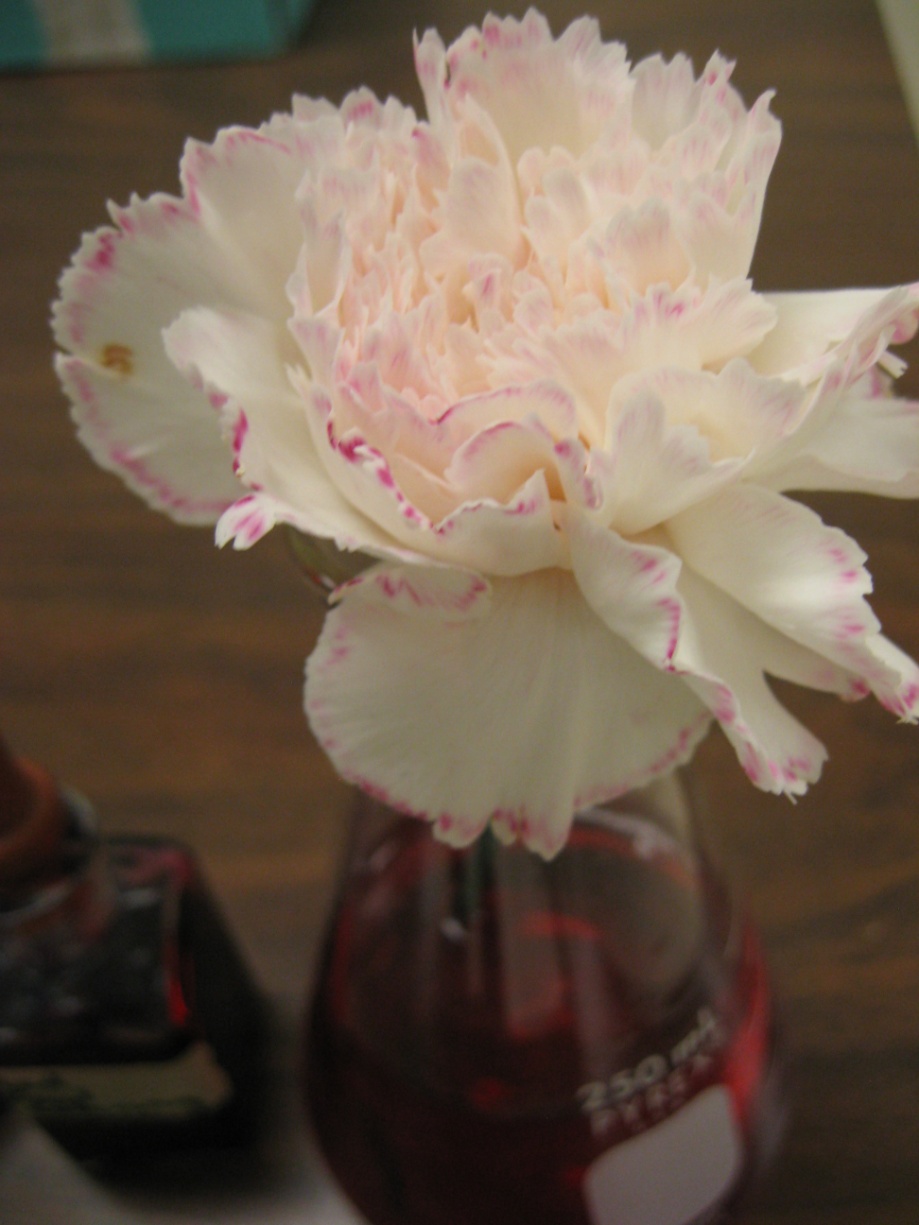 Diffusion
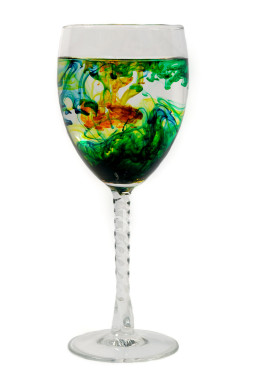 Diffusion takes place when particles spread out from an area of high concentration to an area of low concentration

HIGH TO LOW
Types of membranes
Permeable

Semi-permeable

Impermeable
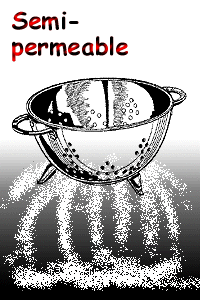 Impermeable membrane
Permeable membrane
Semi-permeable membrane